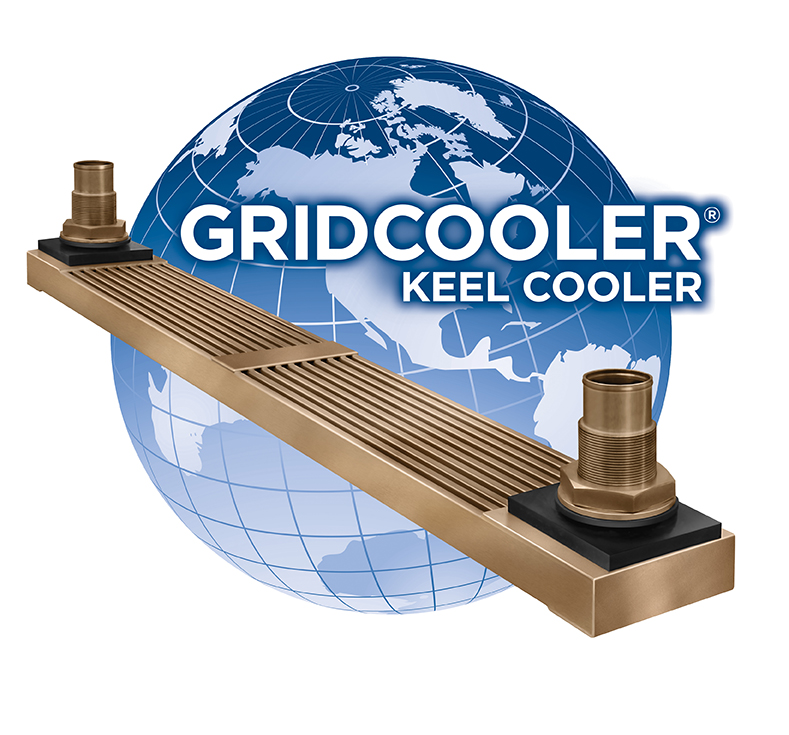 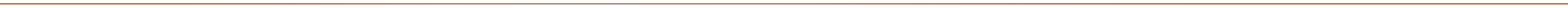 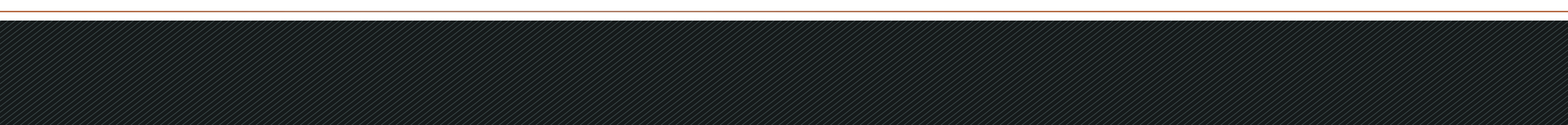 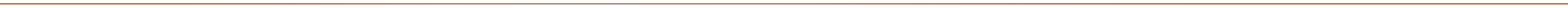 Overview
Keel Cooling Technology
Materials
Design Features
Installation
Recommendation Form
Competitors
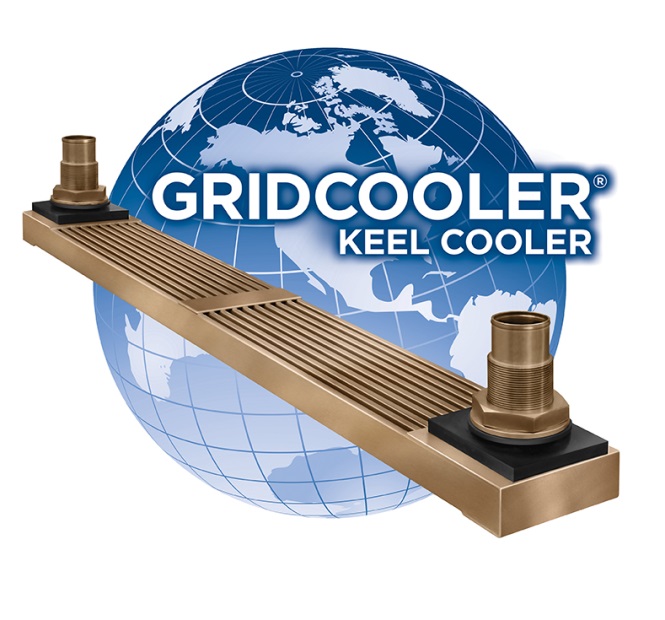 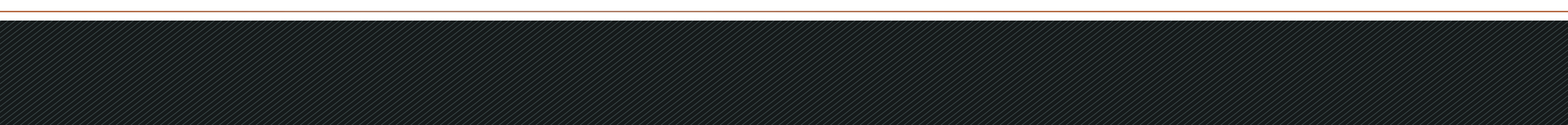 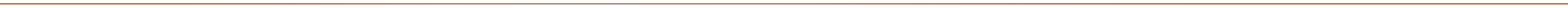 Keel Cooling
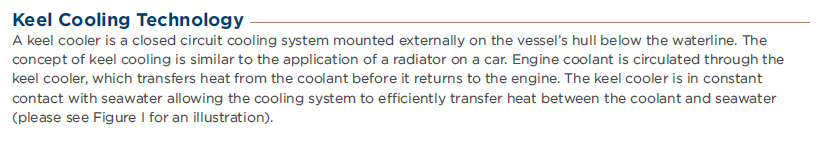 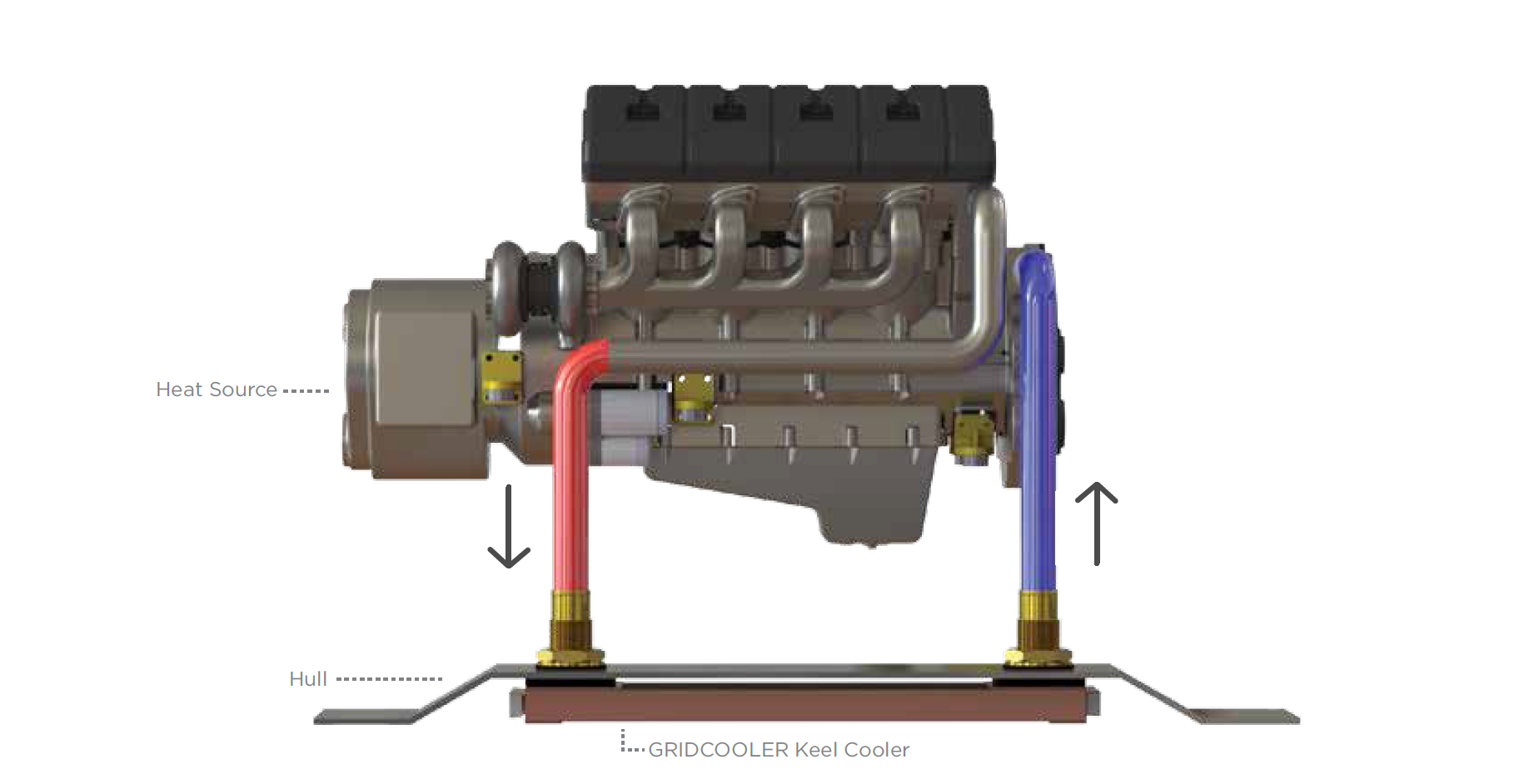 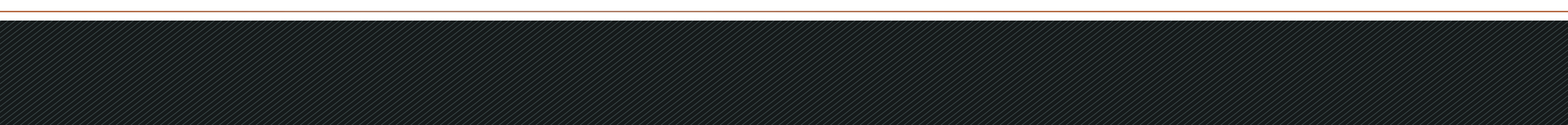 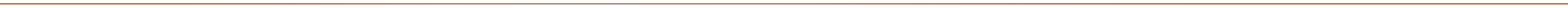 Engineered to Cool
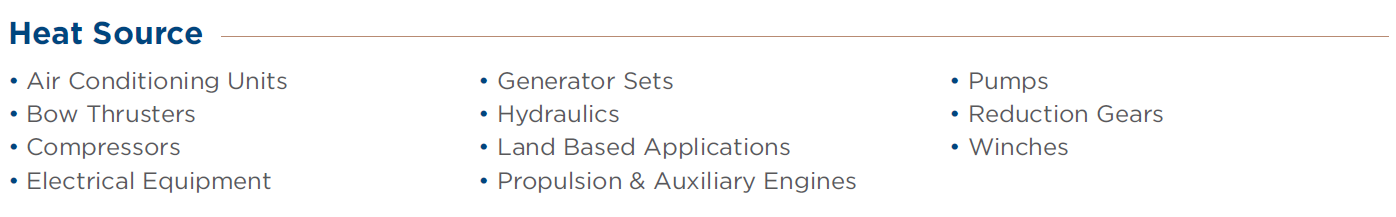 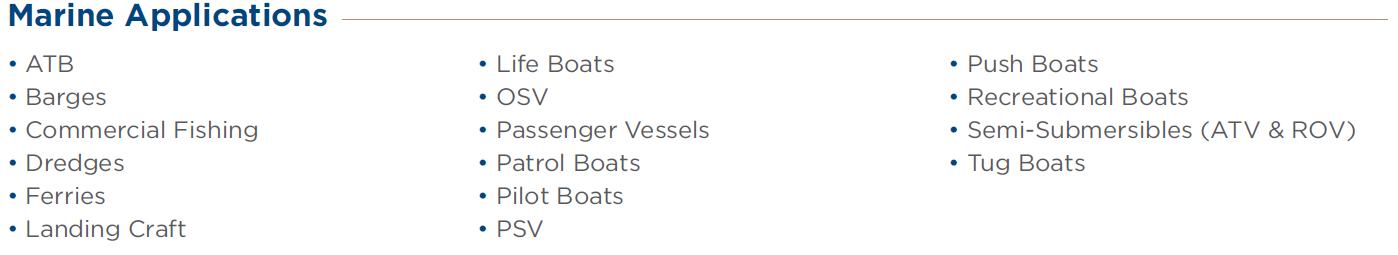 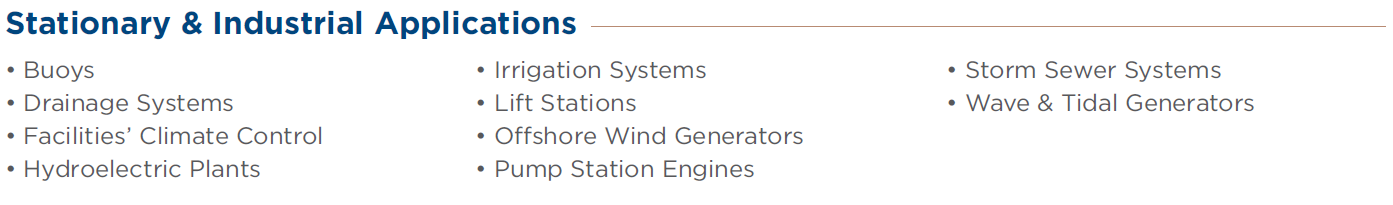 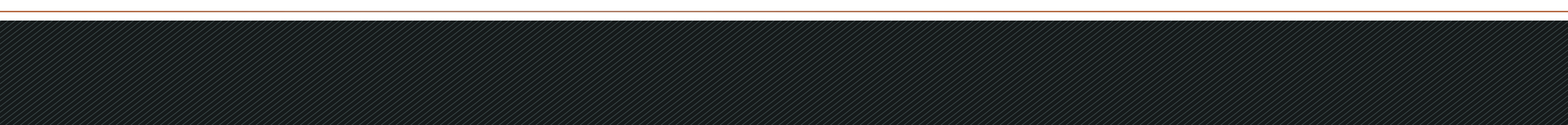 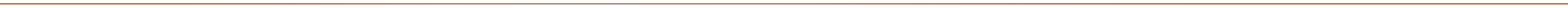 Materials
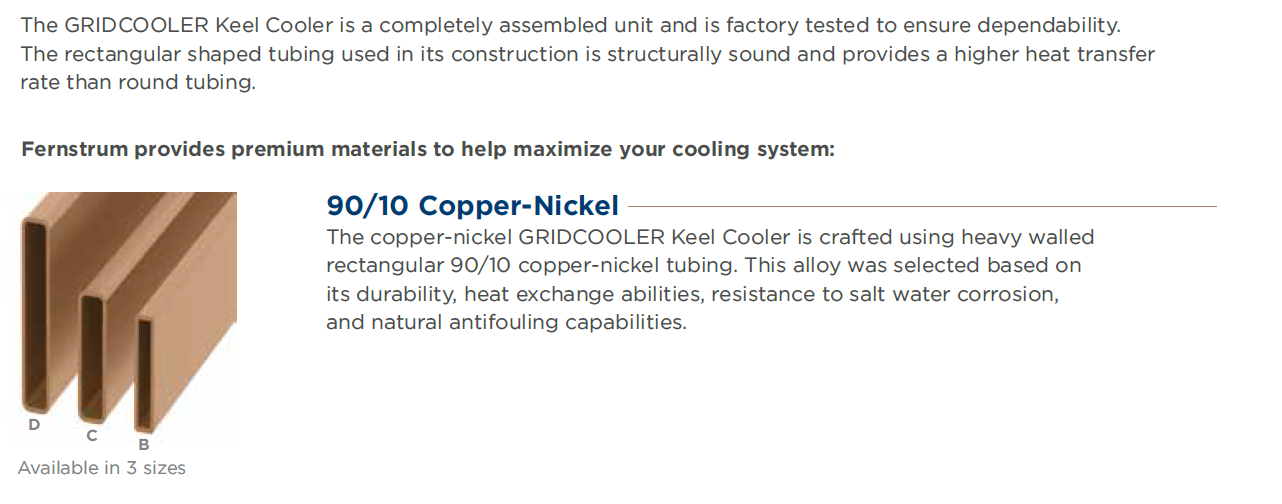 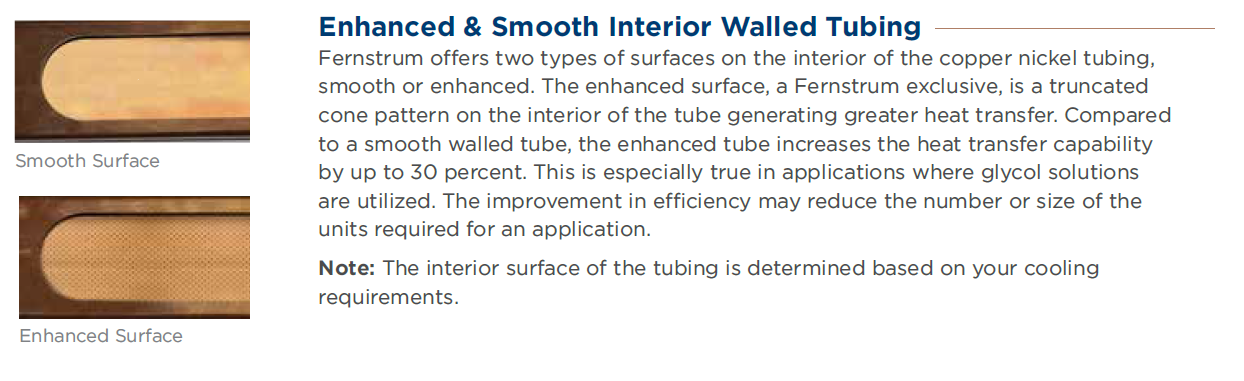 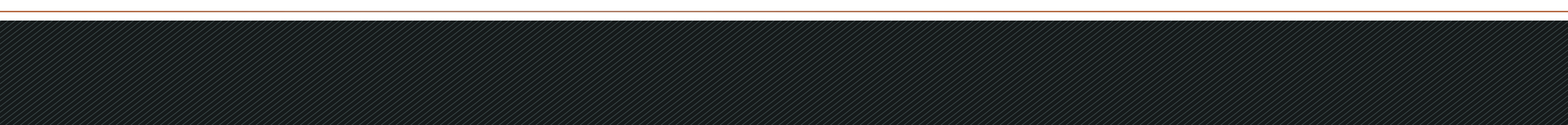 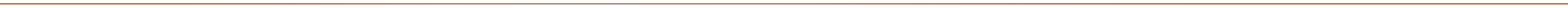 Materials
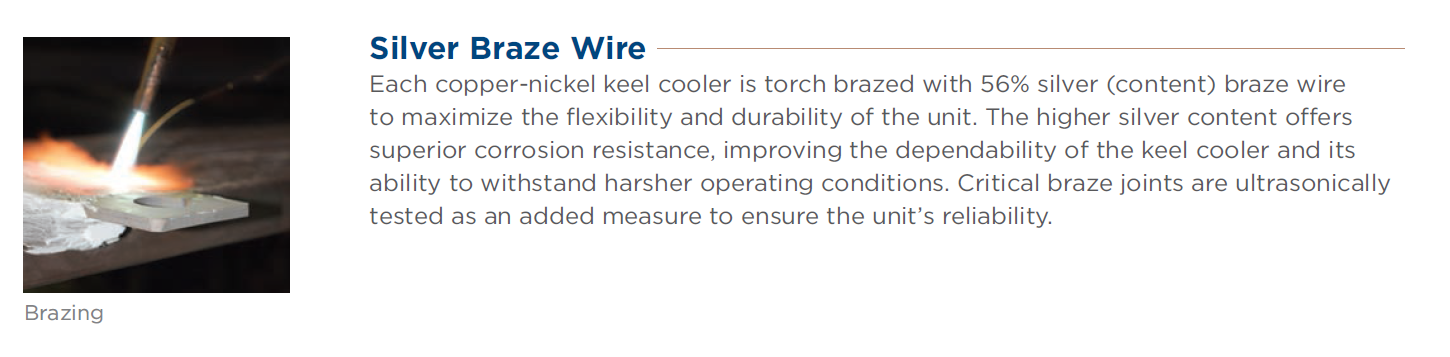 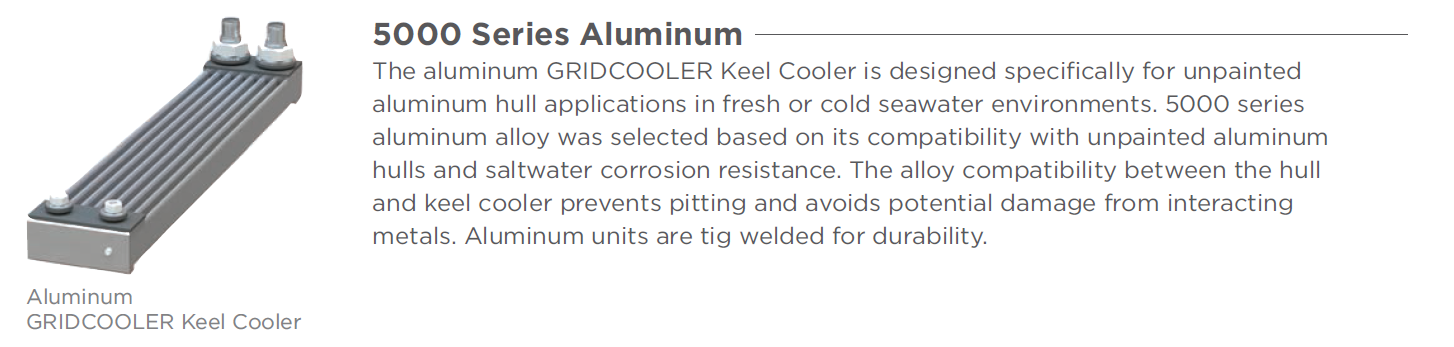 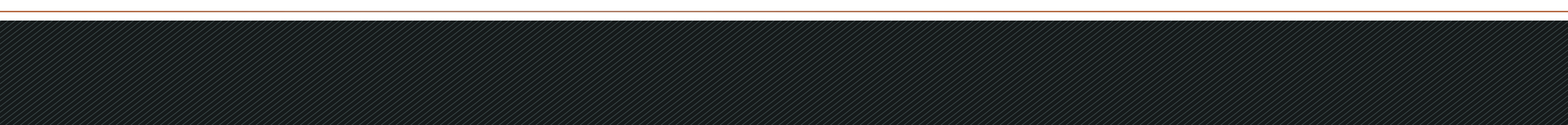 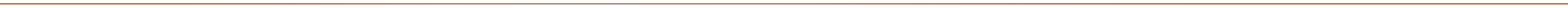 Design Flexibility
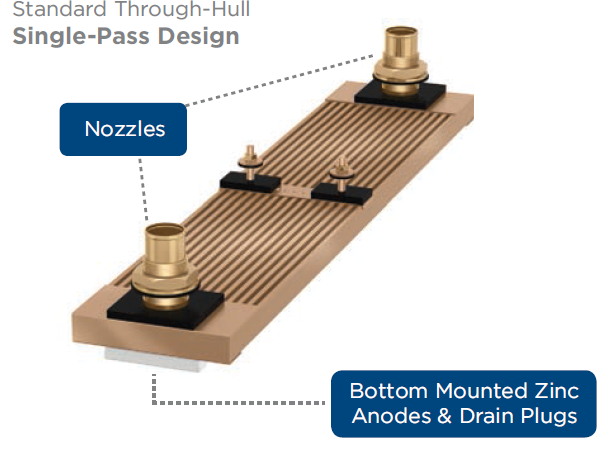 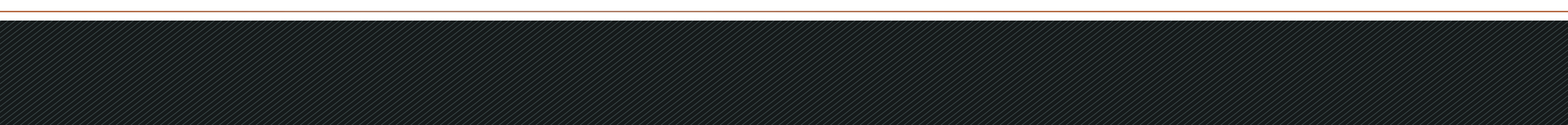 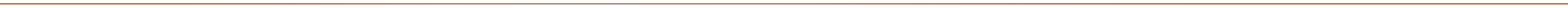 Design Flexibility
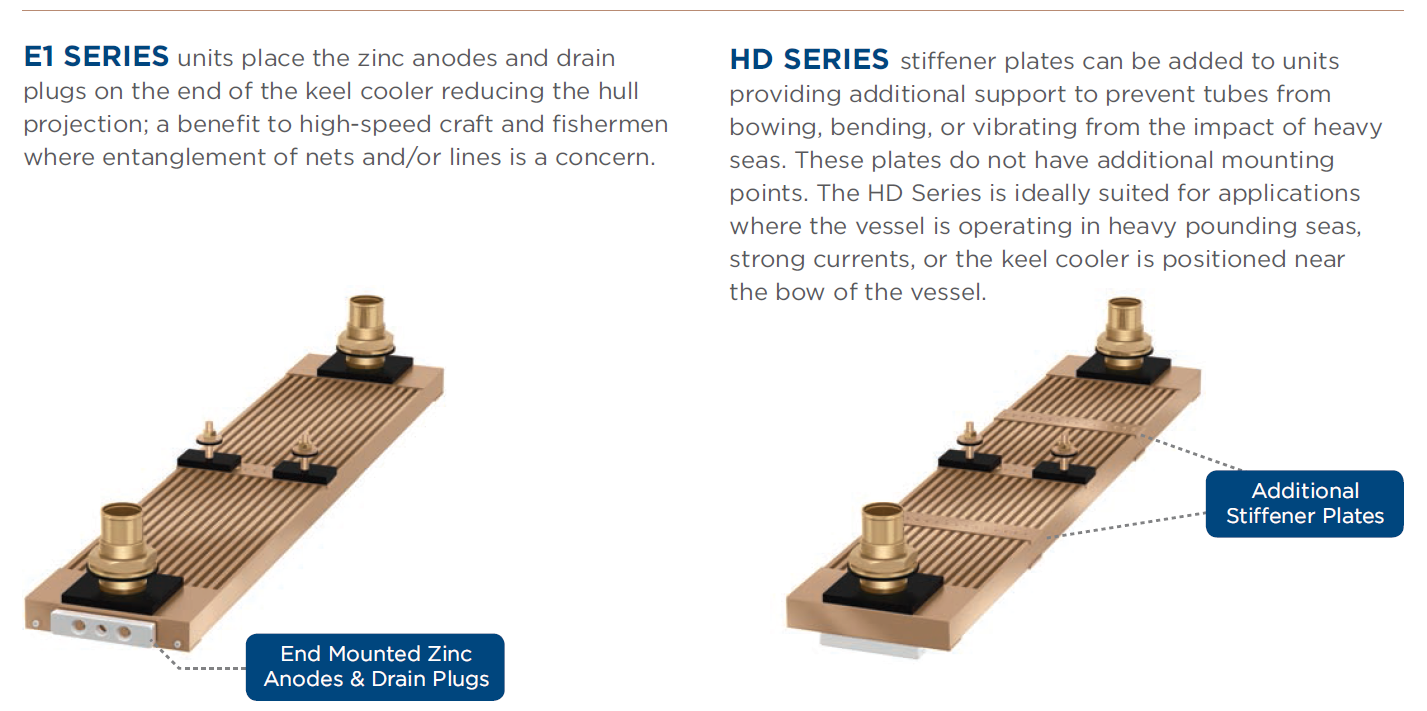 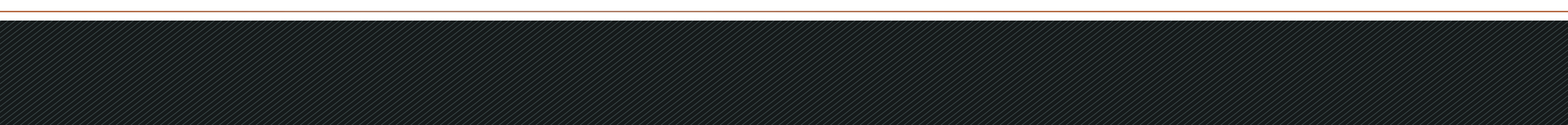 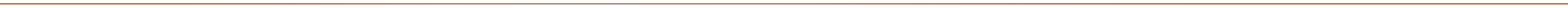 Design Flexibility
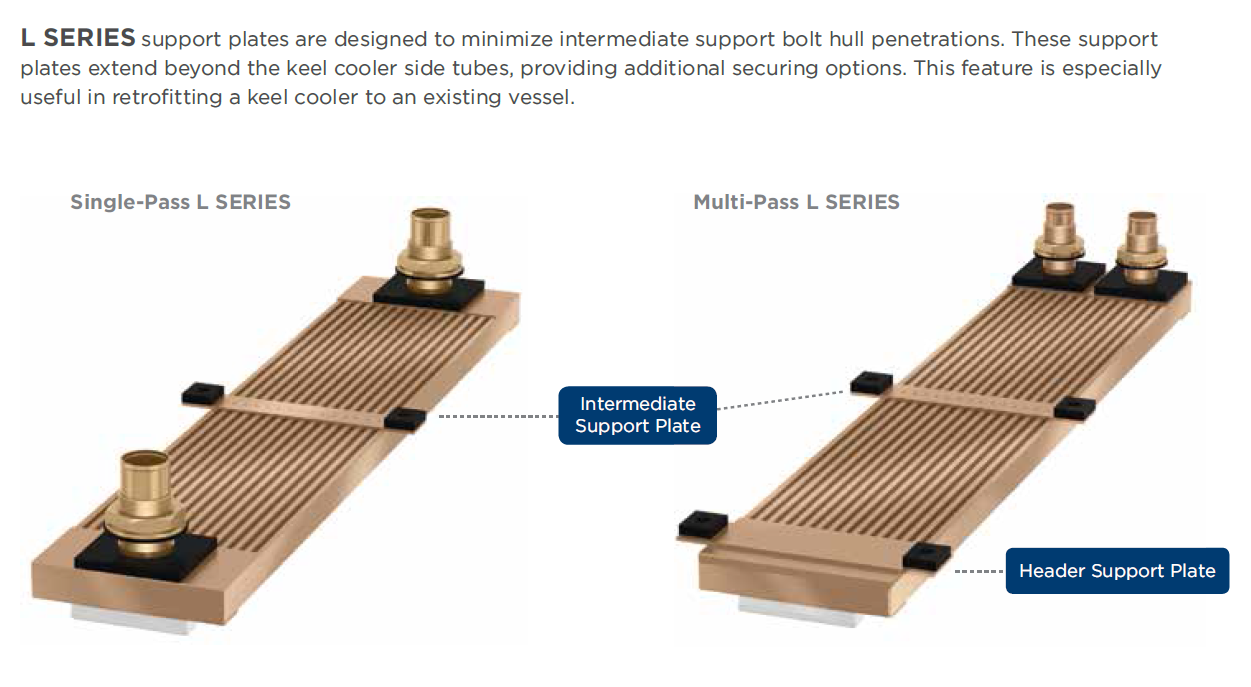 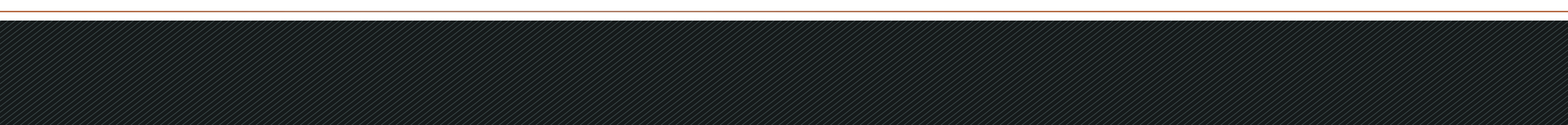 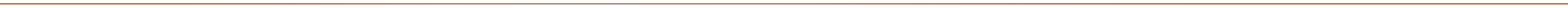 Design Flexibility
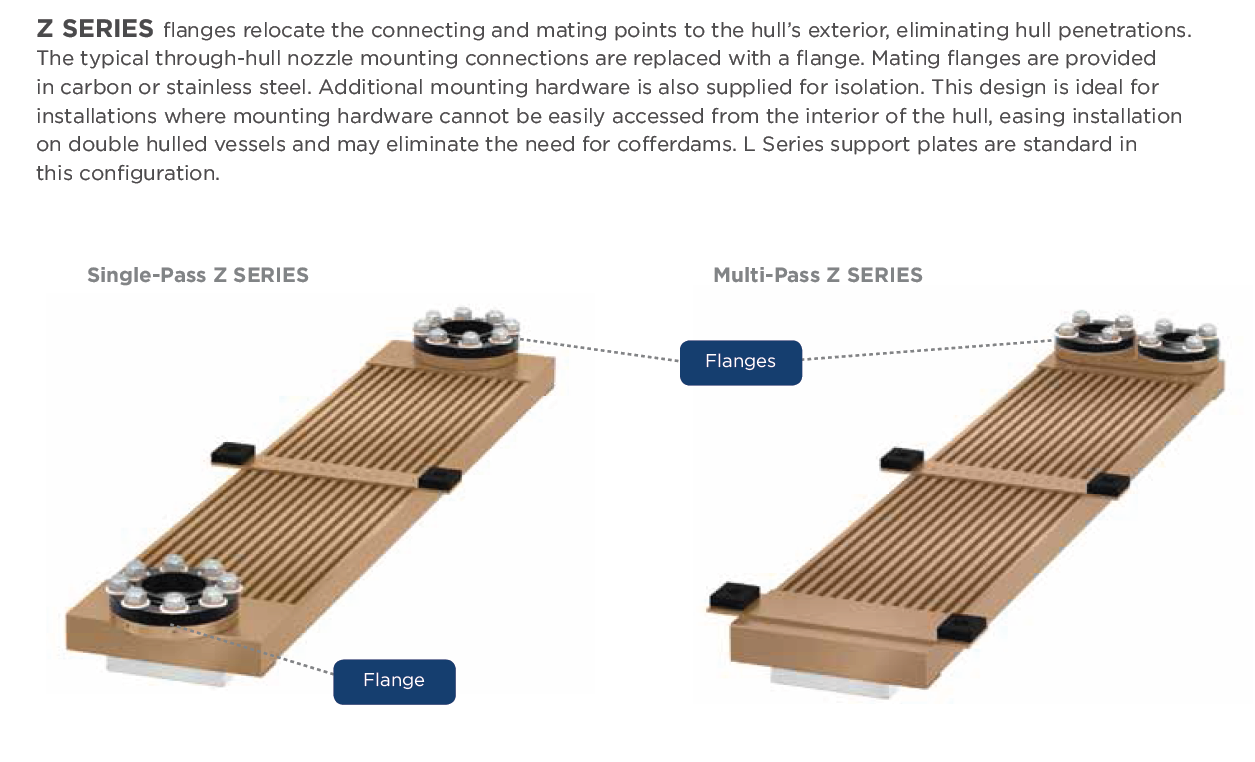 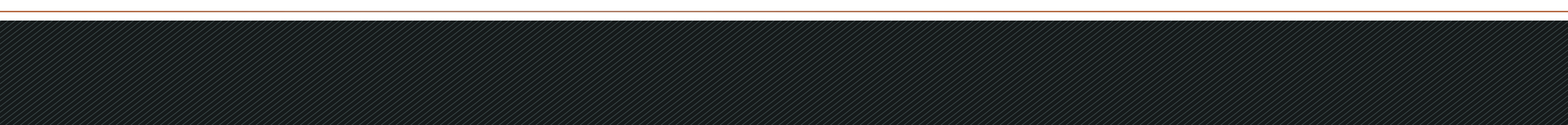 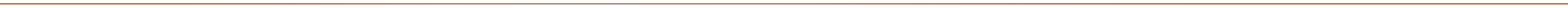 Design Flexibility
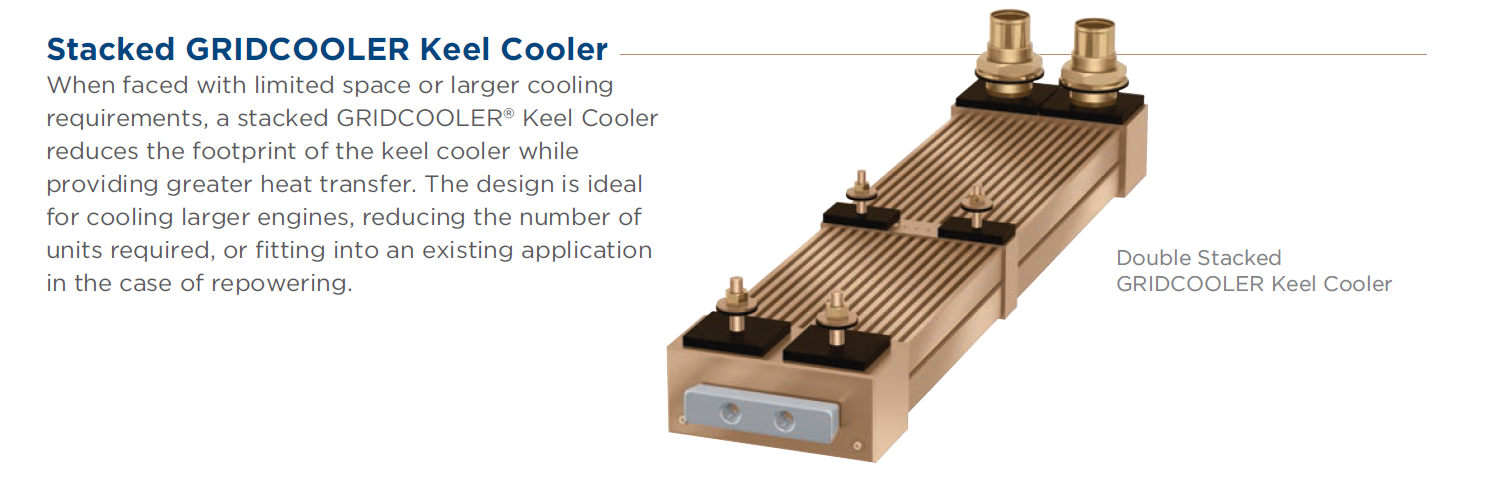 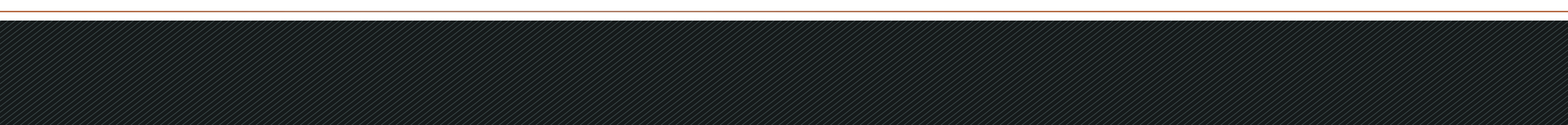 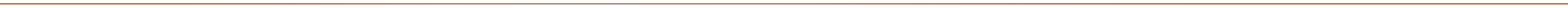 Design Flexibility
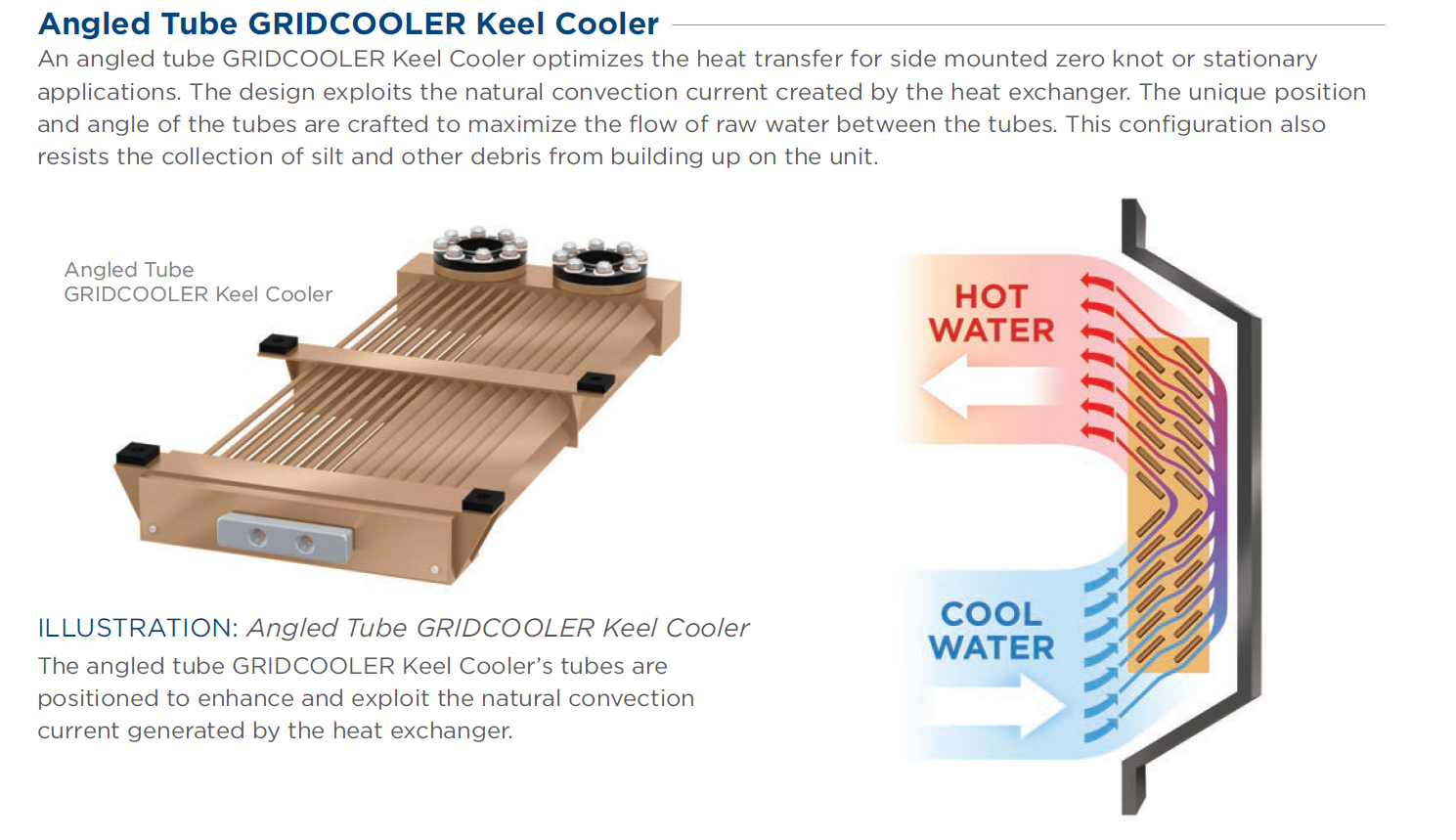 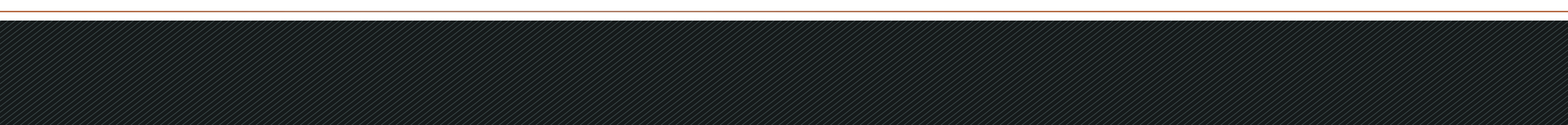 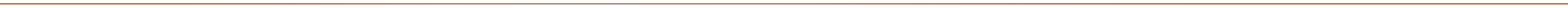 Design Flexibility
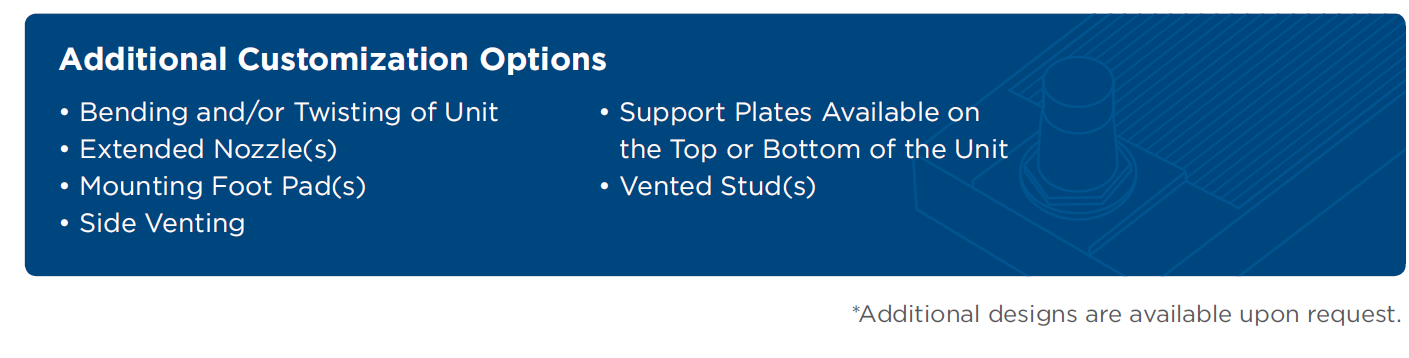 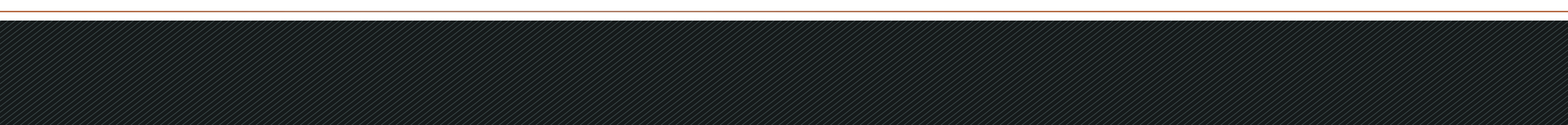 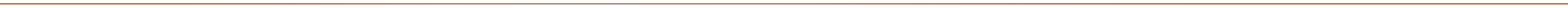 Installation
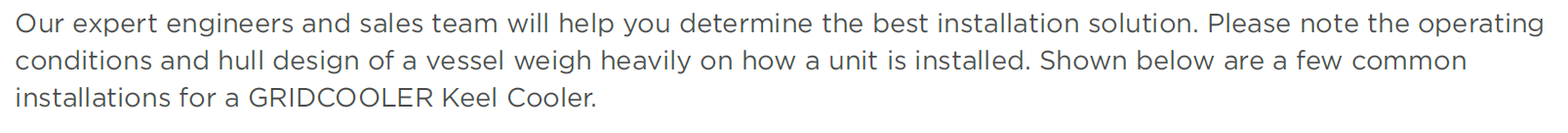 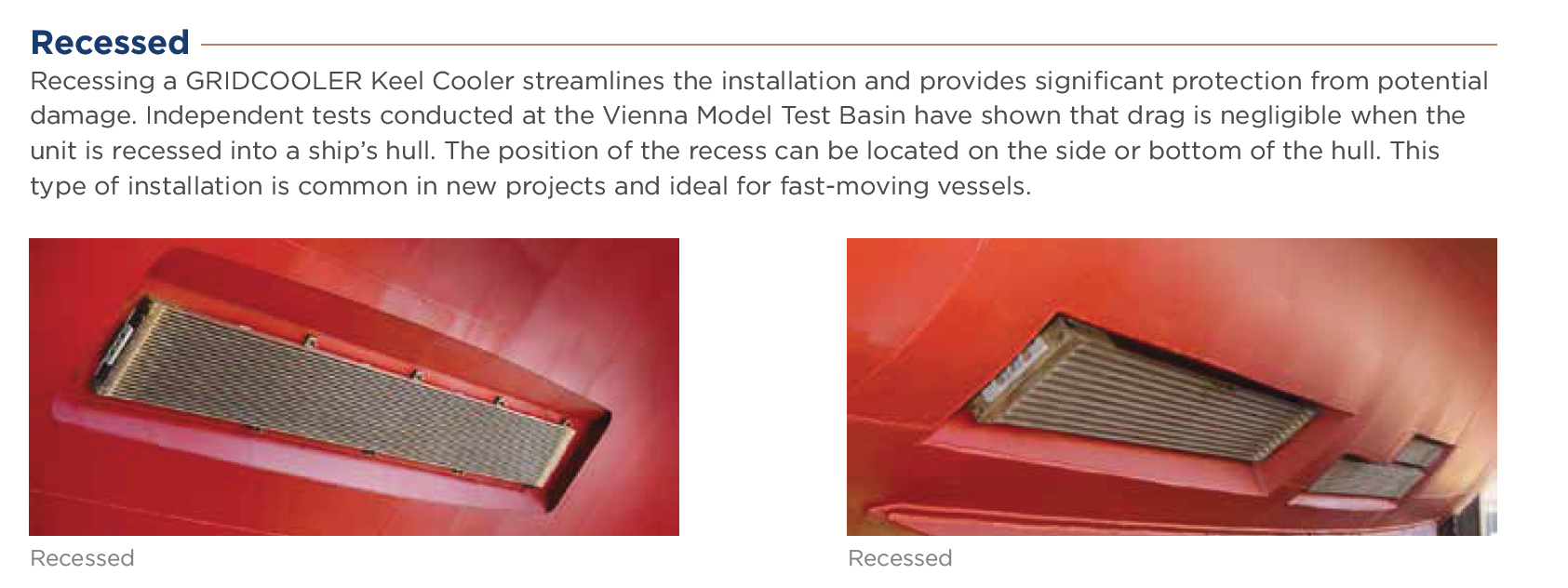 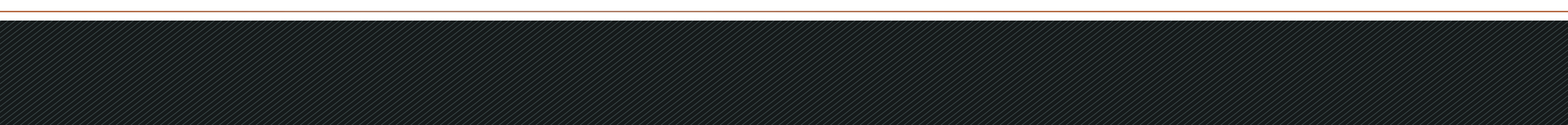 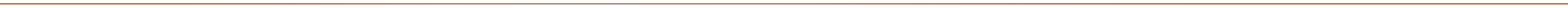 Installation
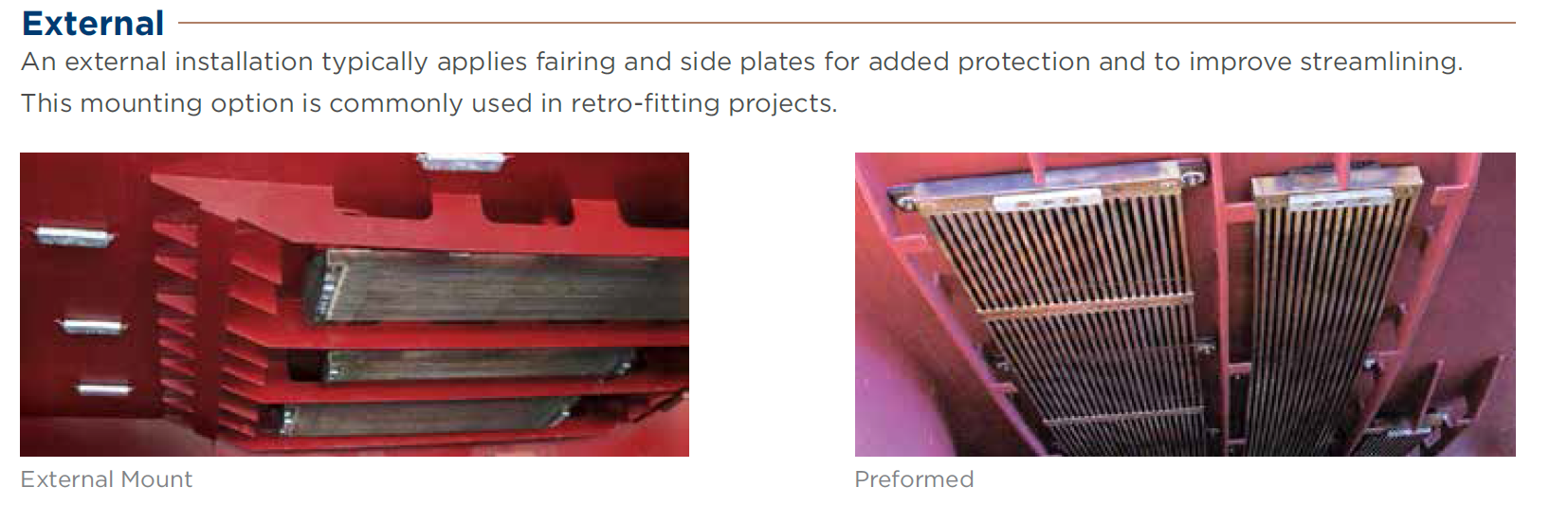 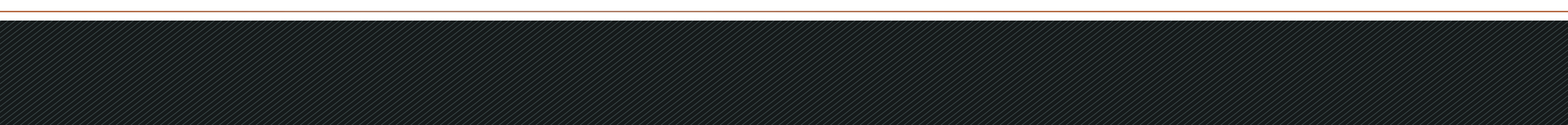 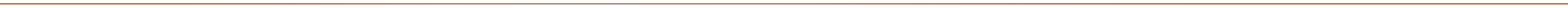 Installation
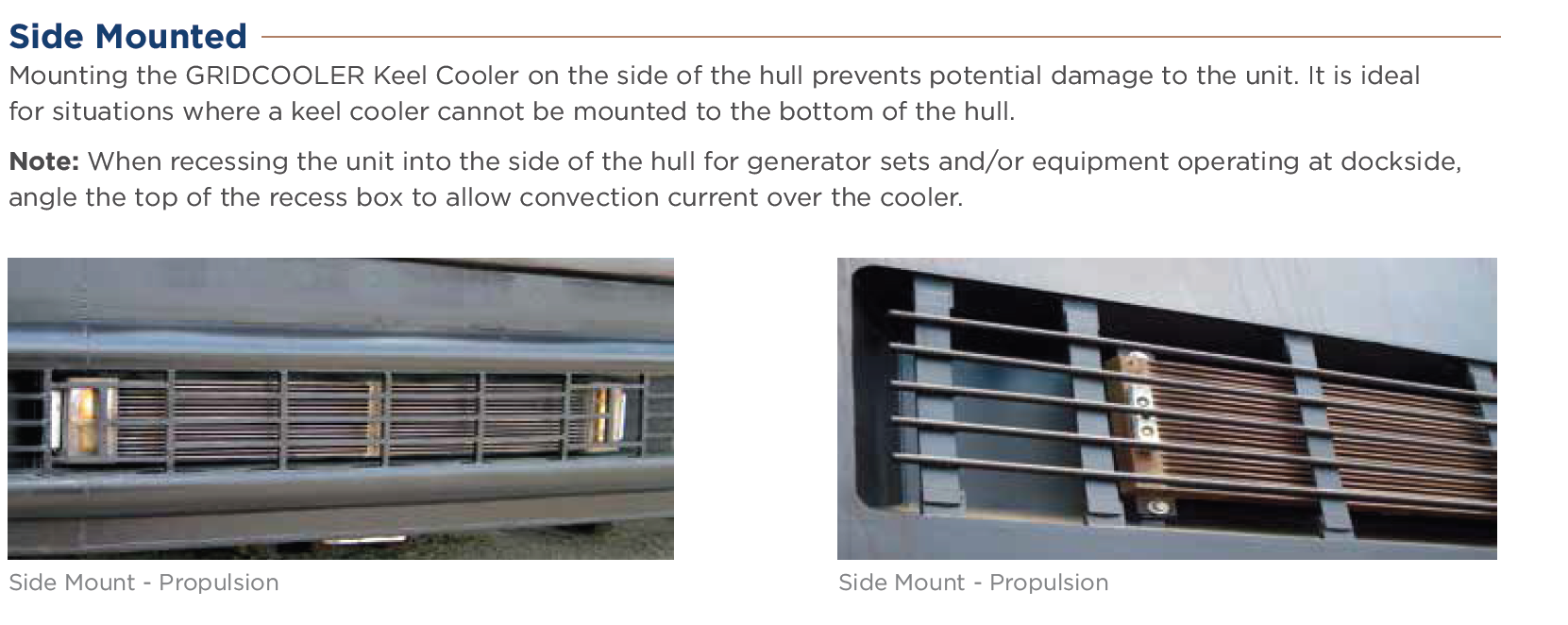 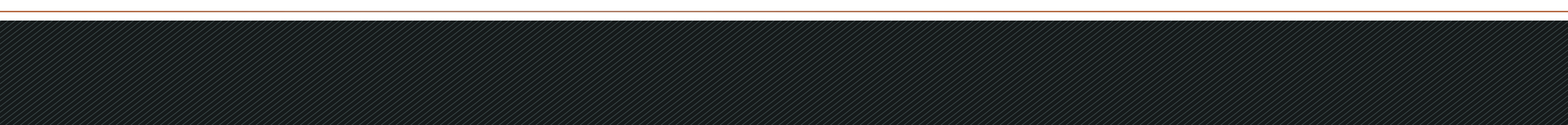 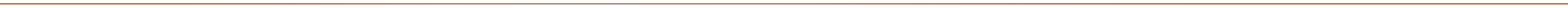 Recommendation Information
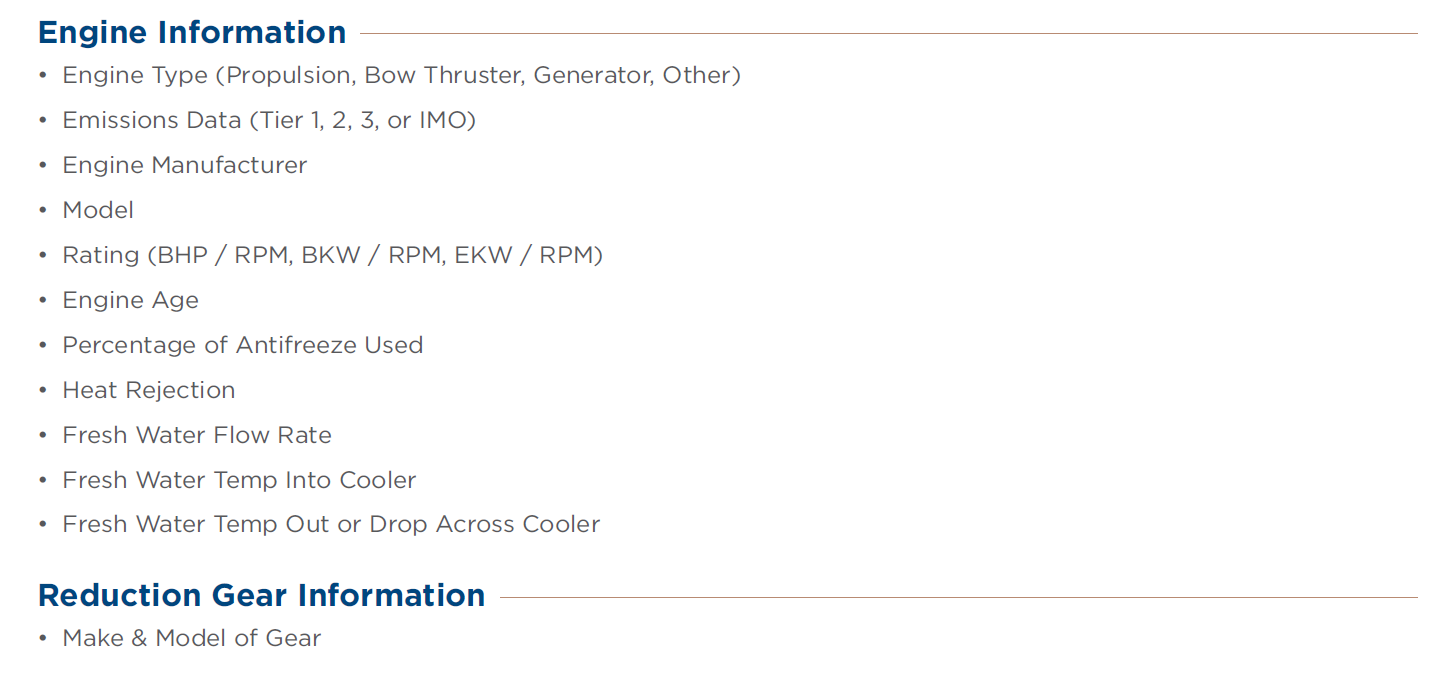 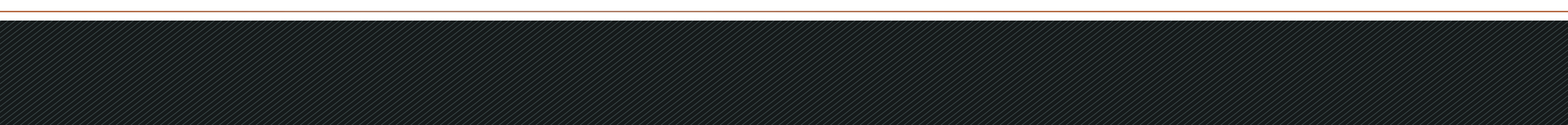 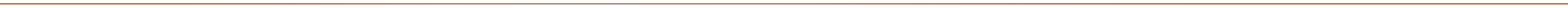 Recommendation Information
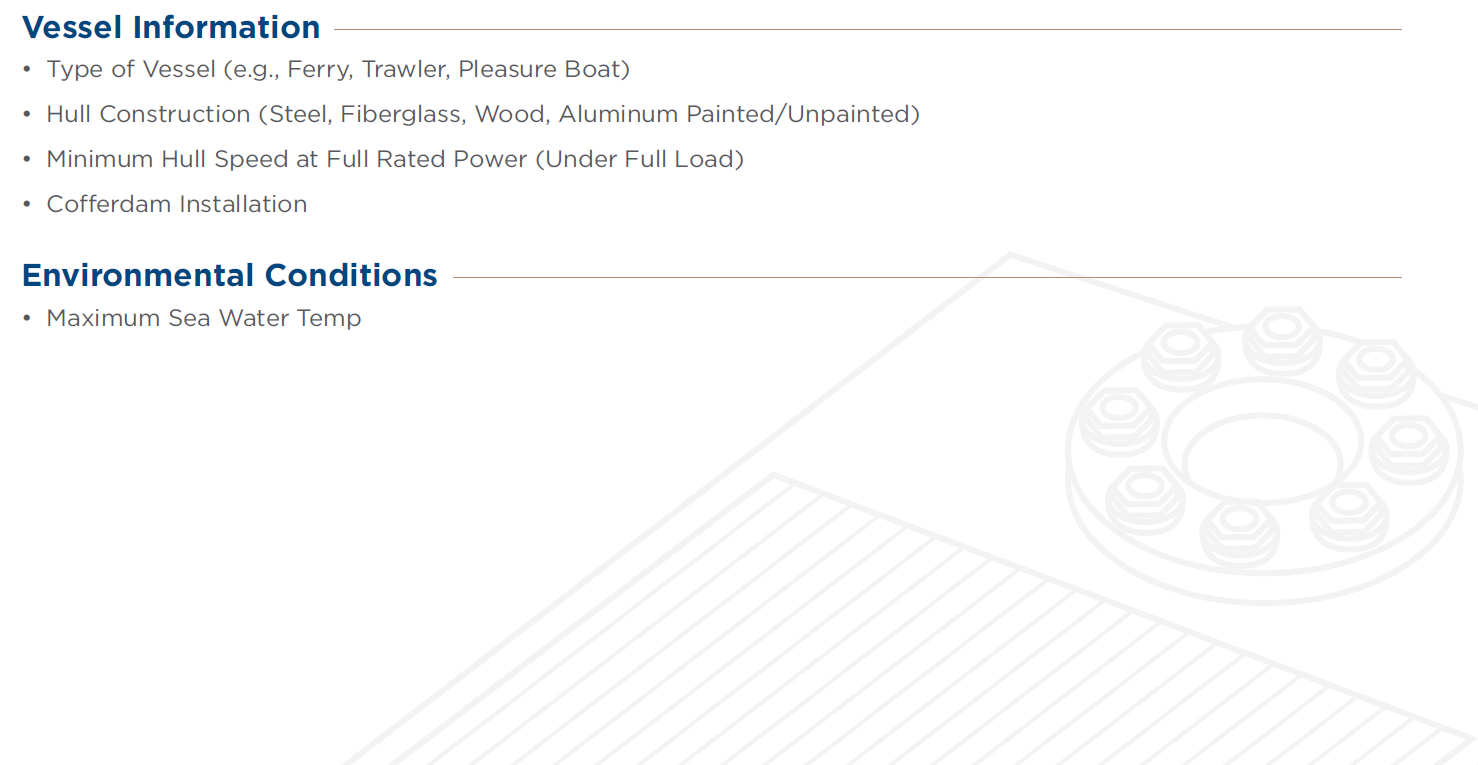 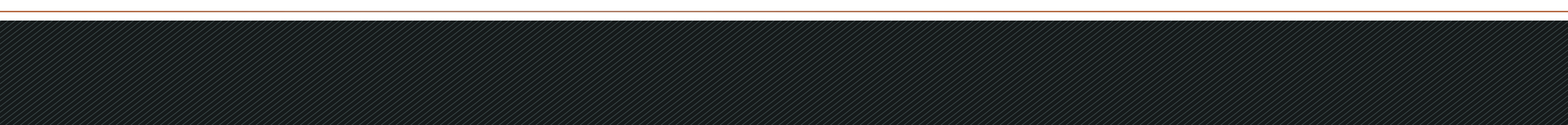 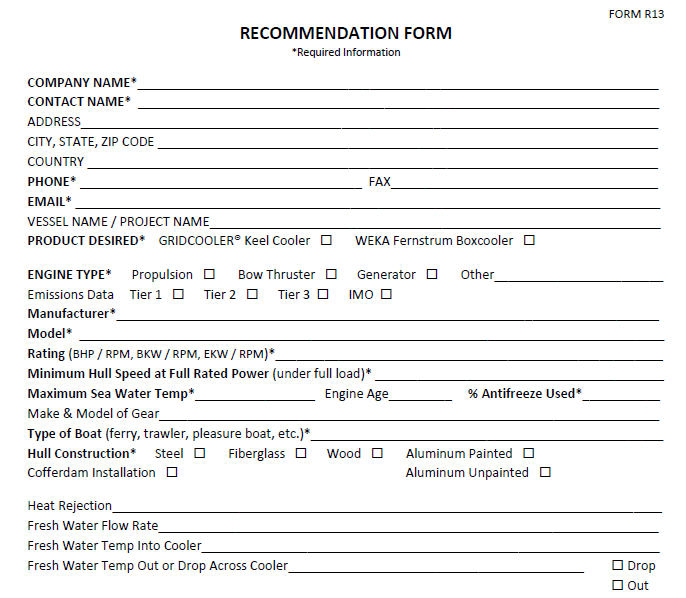 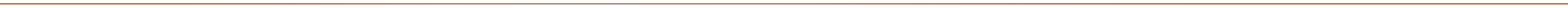 Competitors
Duramax Marine
East Park Radiator & Battery Shop, Inc
The Walter Machine Co., Inc
Channel Cooling
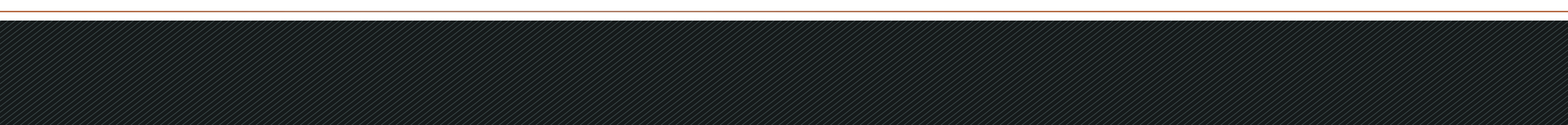 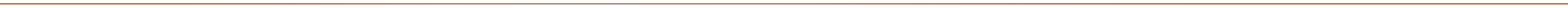 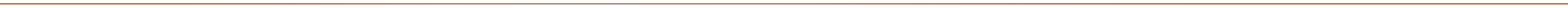 Duramax Marine
DuraCooler Keel Cooler
Demountable Keel Cooler
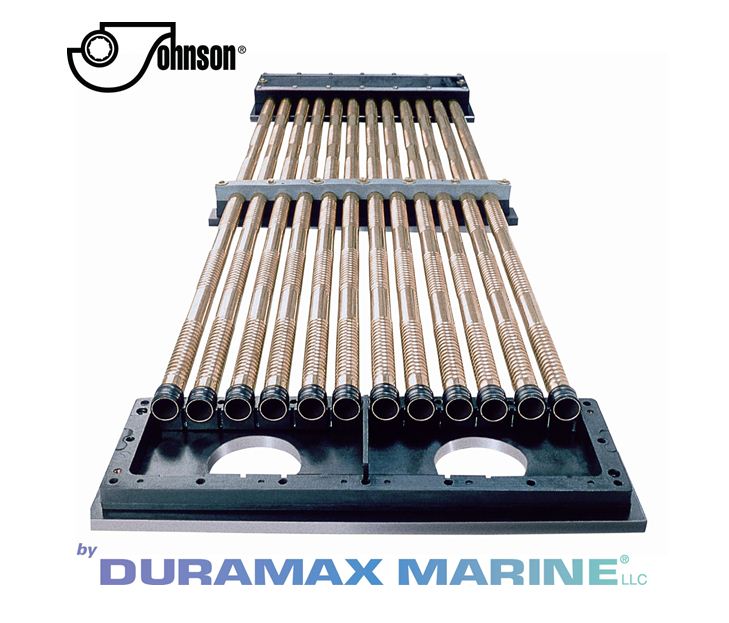 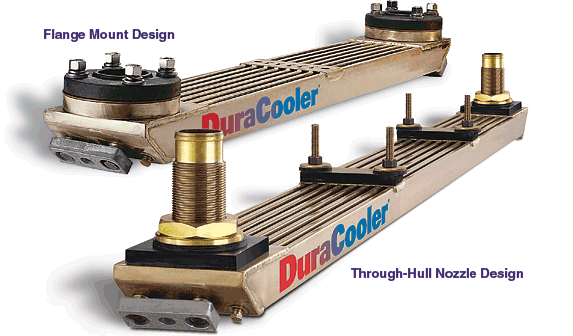 Images courtesy of duramaxmarine.com
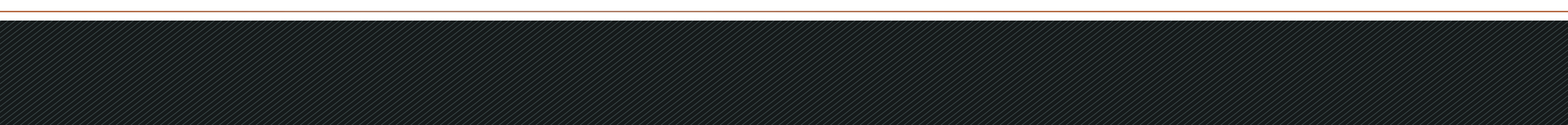 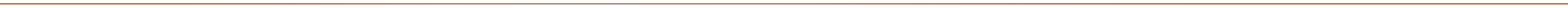 East Park Radiator & Battery Shop, Inc
Duraweld Keel Cooler
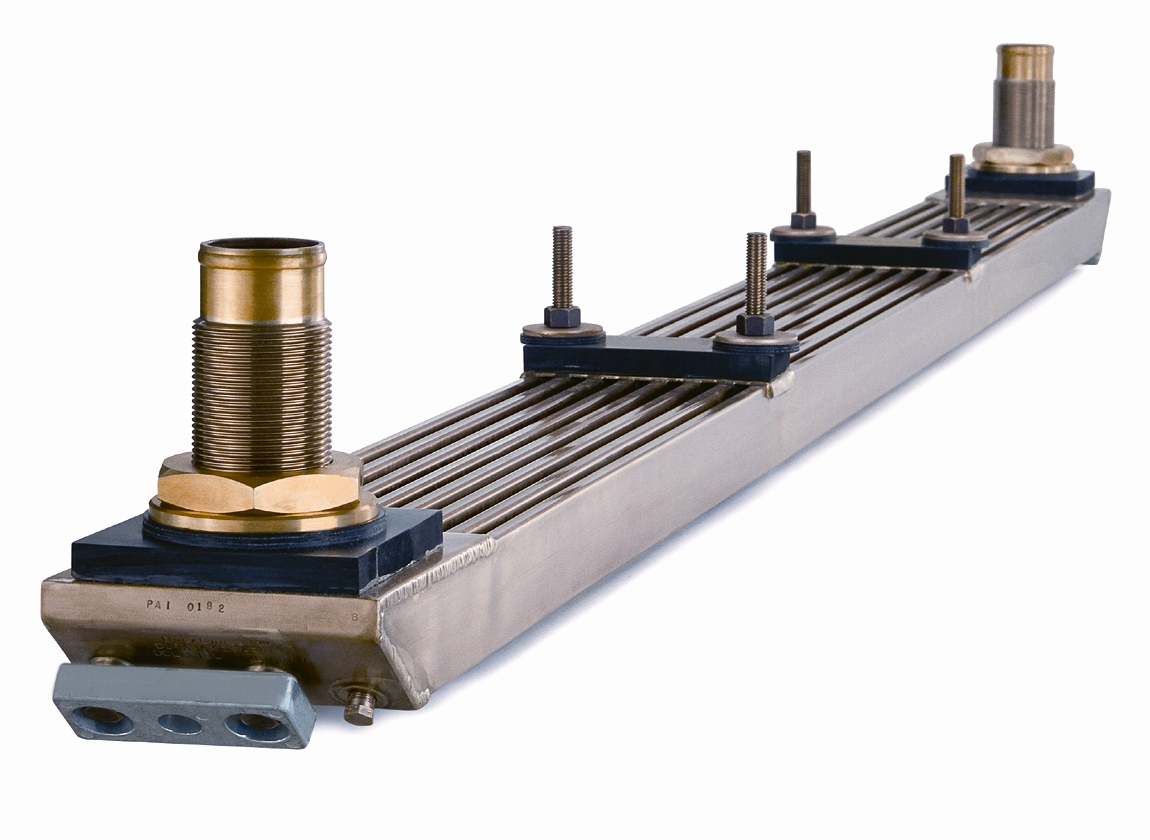 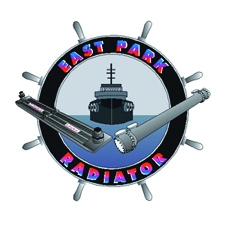 Image courtesy of eastparkrad.com
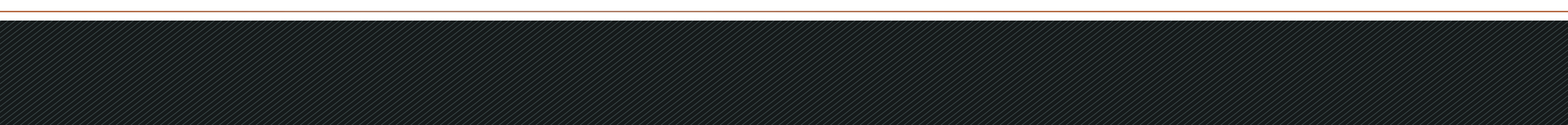 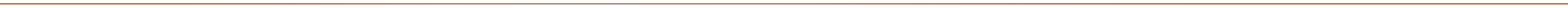 The Walter Machine Co., Inc
Walter Keel Coolers
Turbo Tube
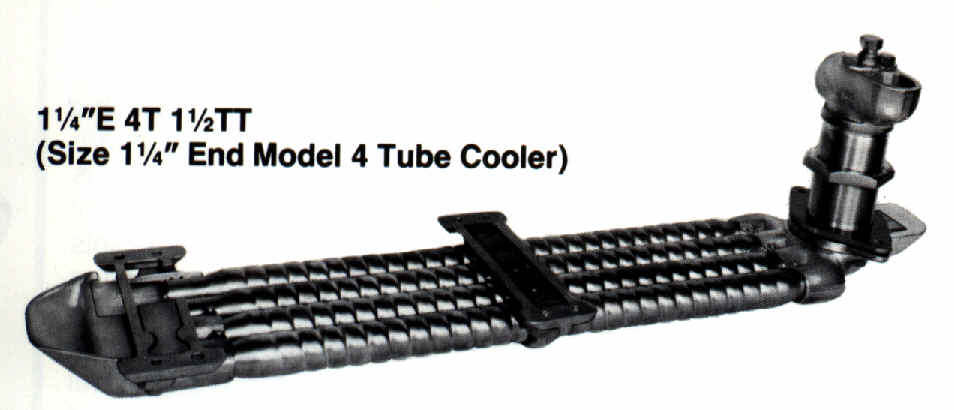 Image courtesy of Waltergear.com
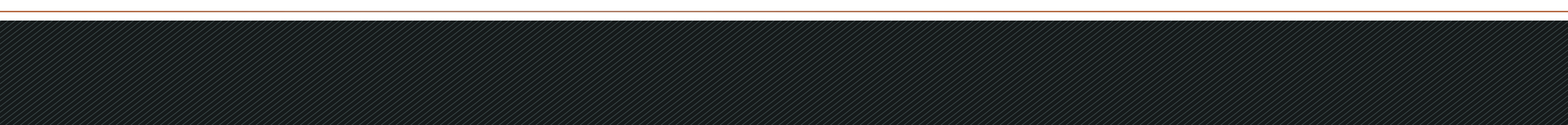 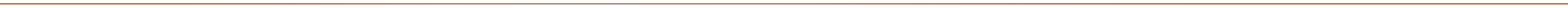 Channel Cooling
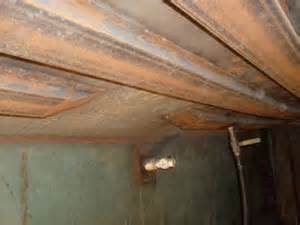 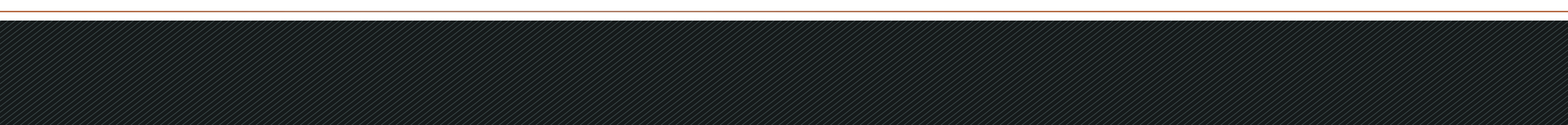 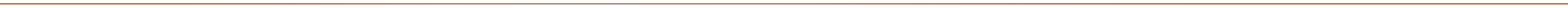 Channel Cooling
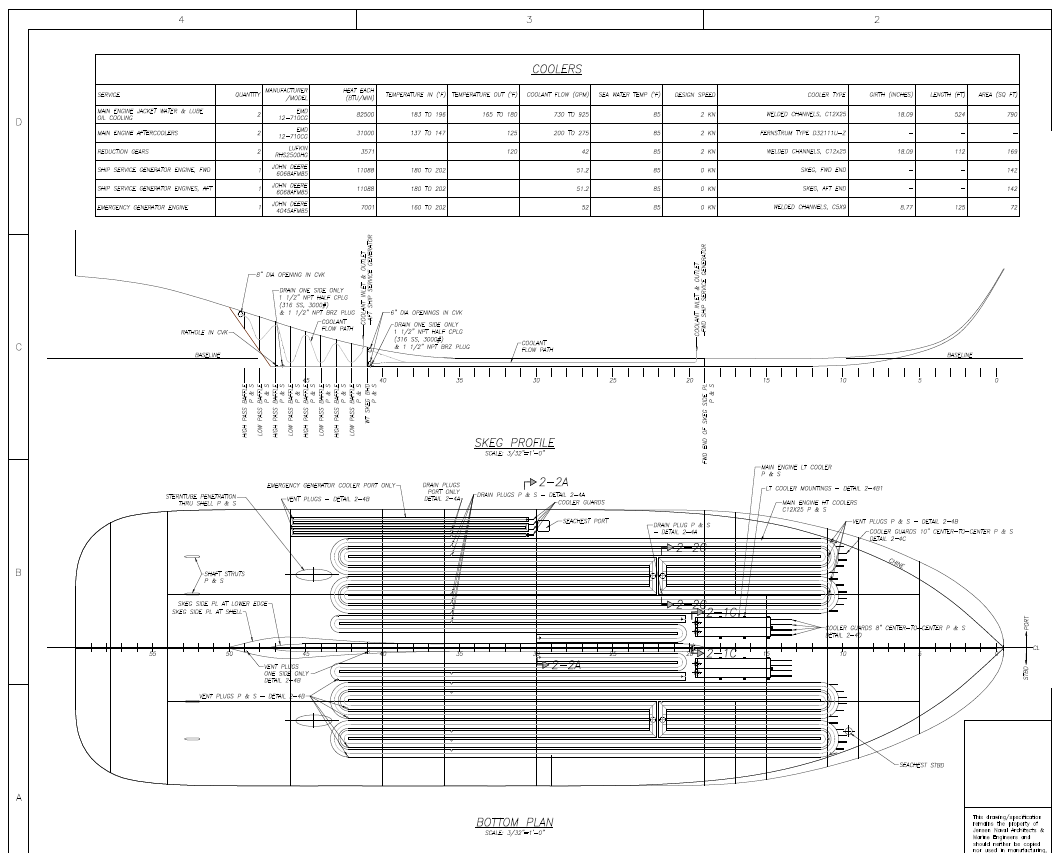 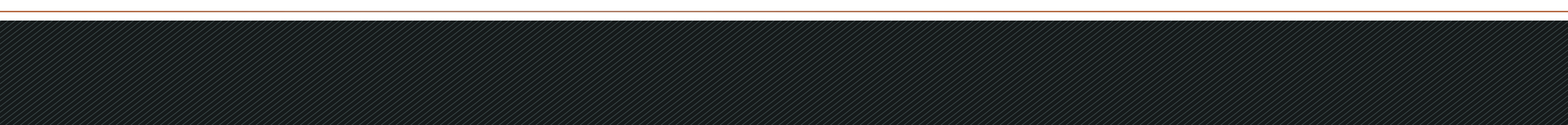 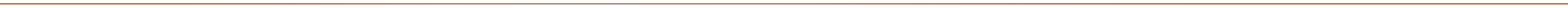 Marine Growth
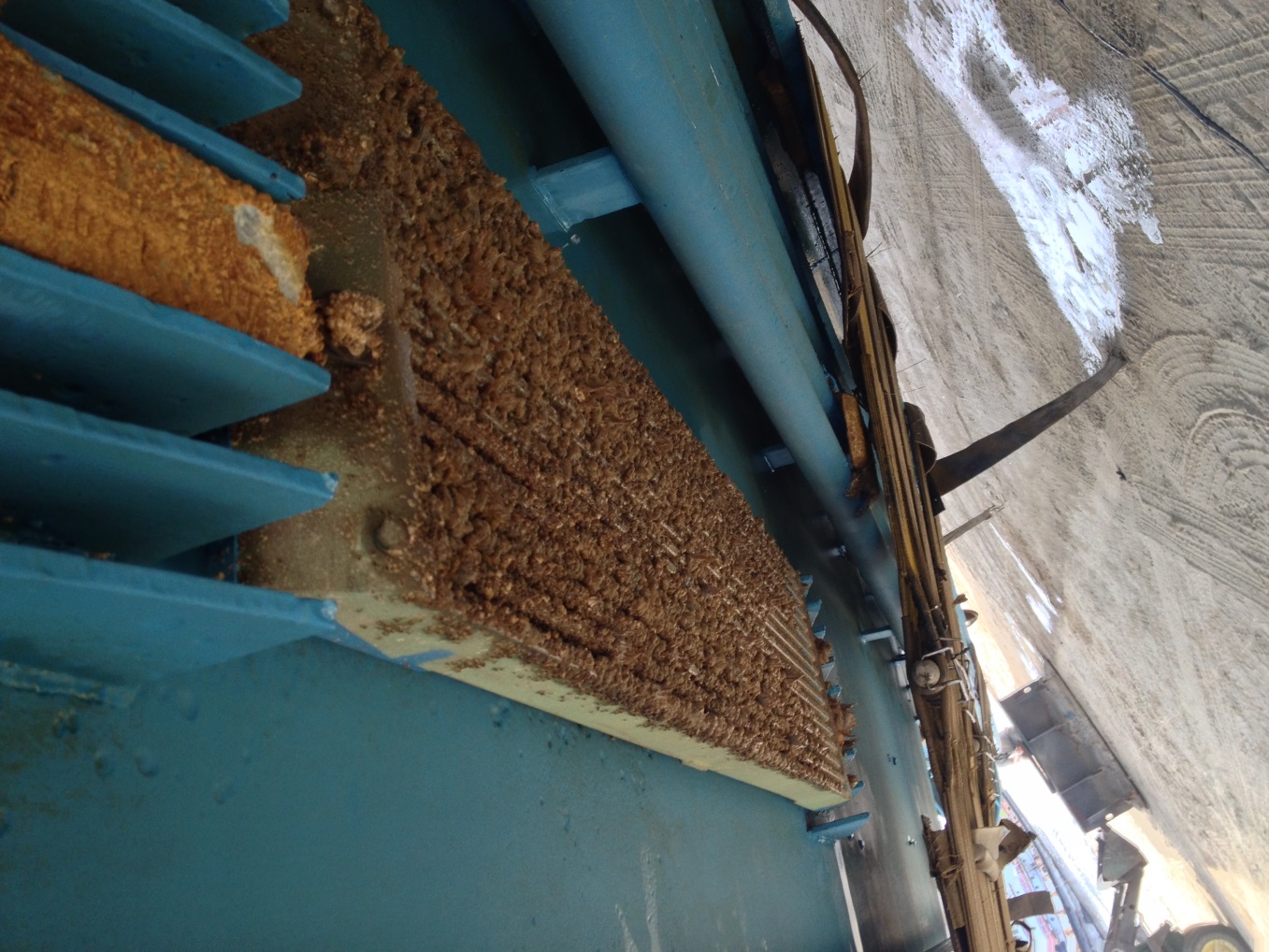 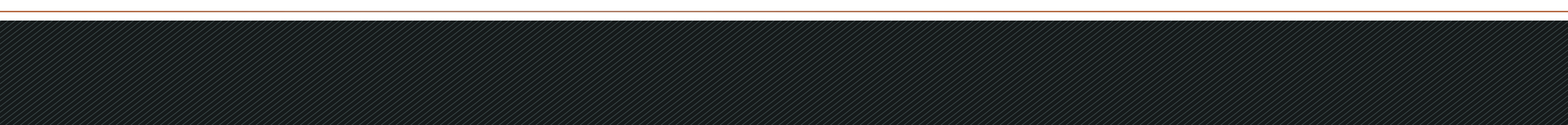 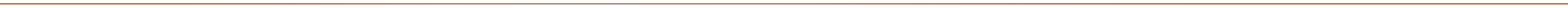 Stray Electrical Currents
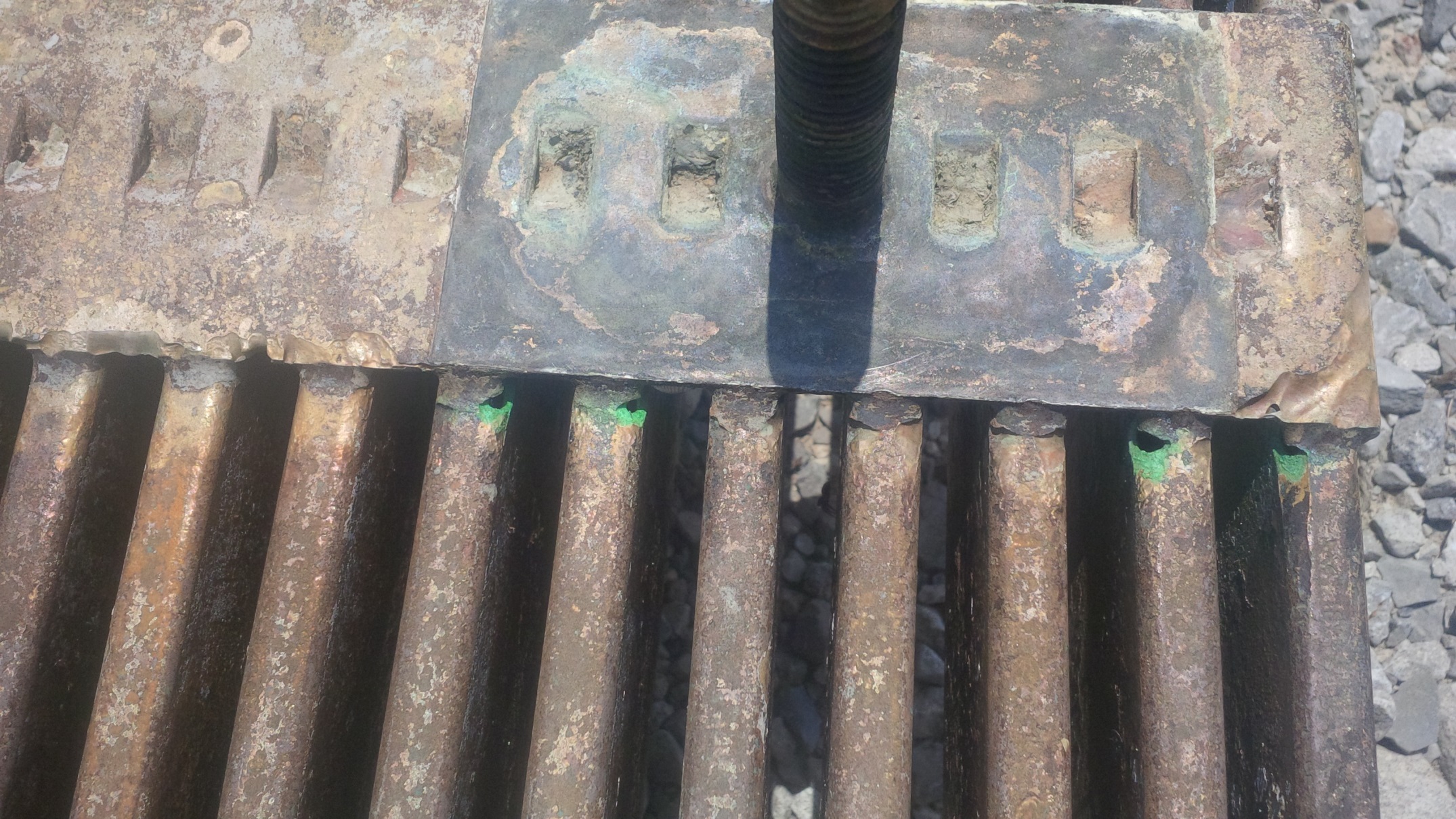 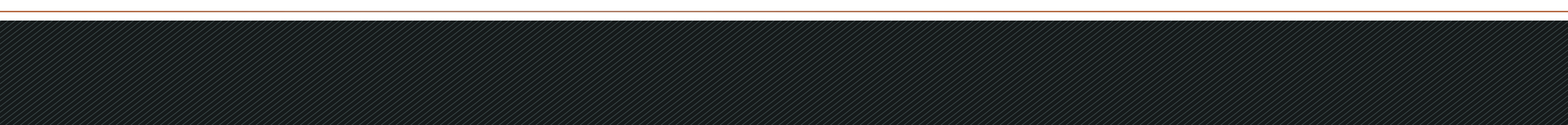 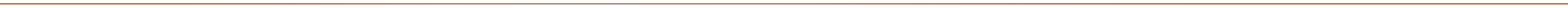 Questions?
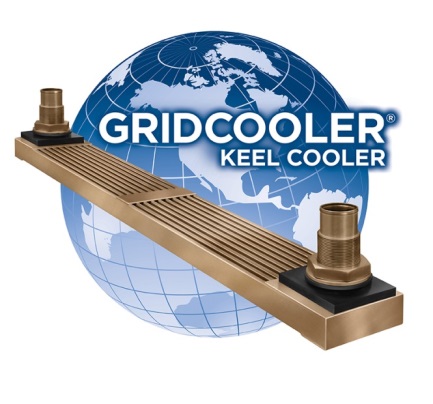 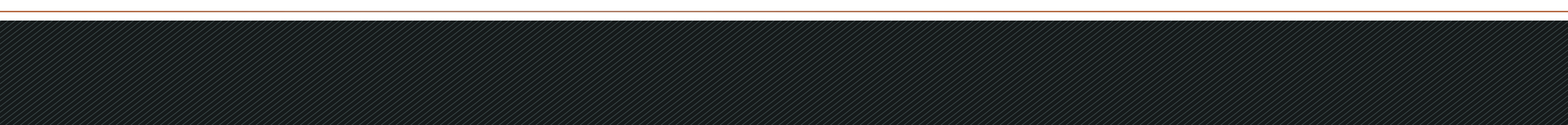